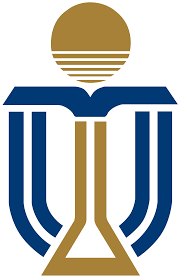 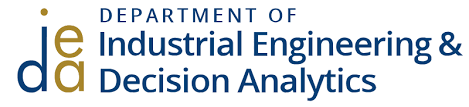 Statistical Learning of Distributionally Robust Stochastic Control in Continuous State Spaces
Shengbo Wang (Stanford) 
Nian Si (Stanford → University of Chicago → HKUST)
Jose Blanchet (Stanford)
Zhengyuan Zhou (NYU)
Motivation: Auto-Driving Car Trained from a Simulator
Real environment
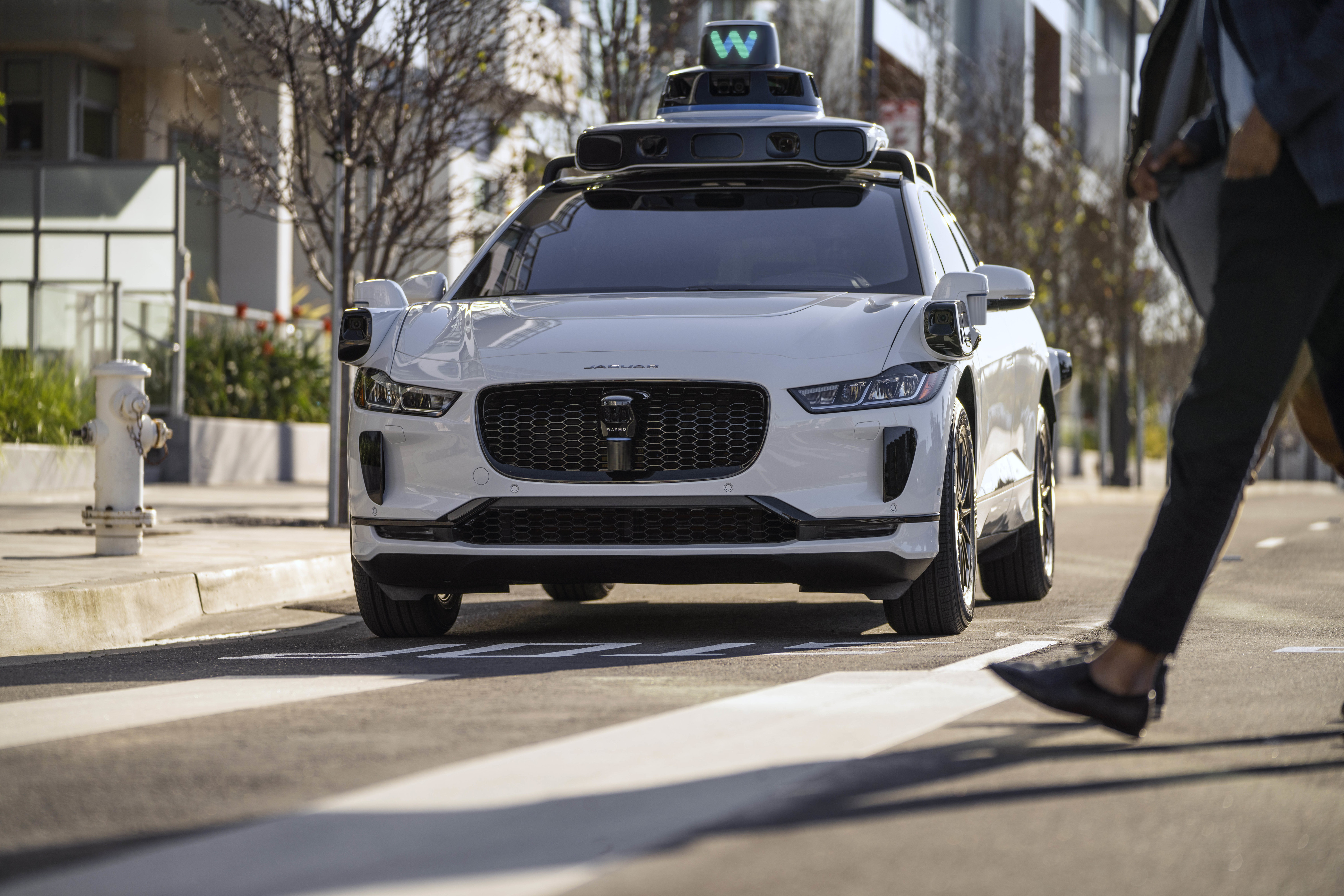 Simulator
2
Distributionally Robust MDP
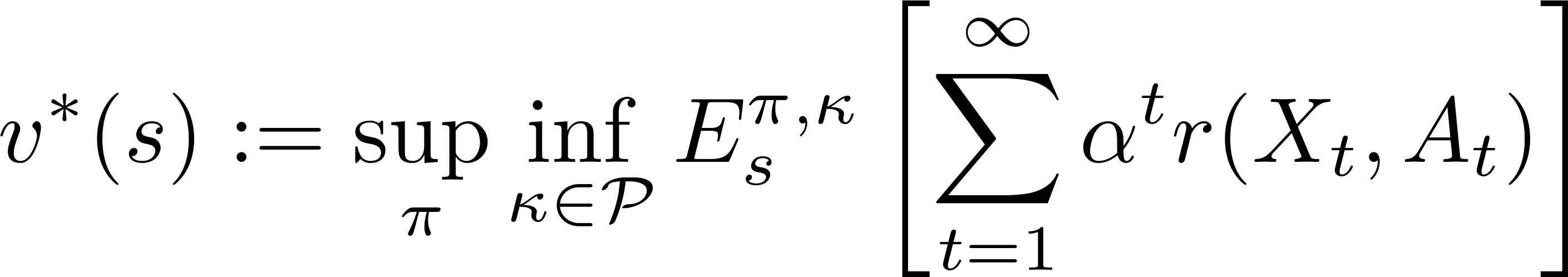 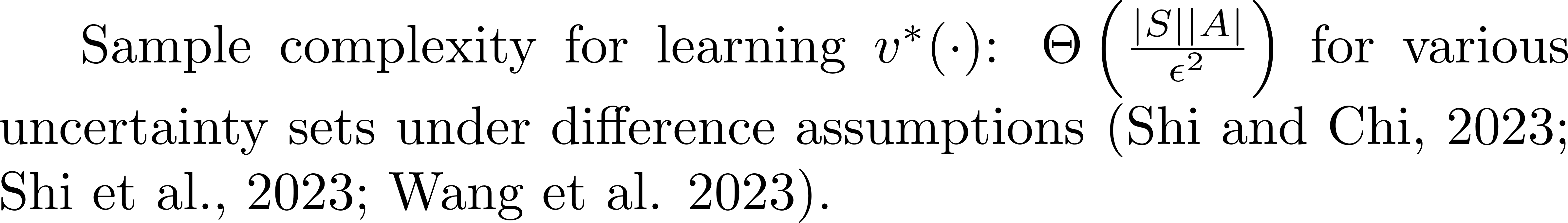 3
Distributionally Robust MDP
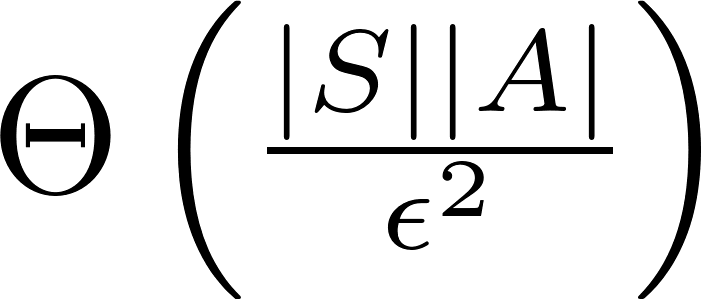 Continuous state and actions?
Too conservative…
We may know some information about the dynamics.
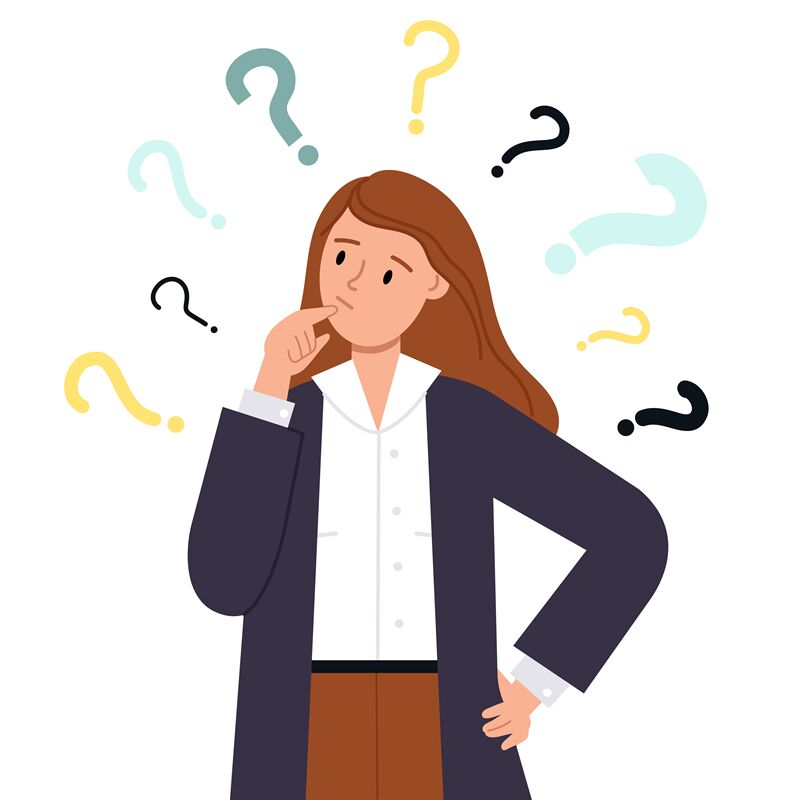 4
4
Example: Inventory Control
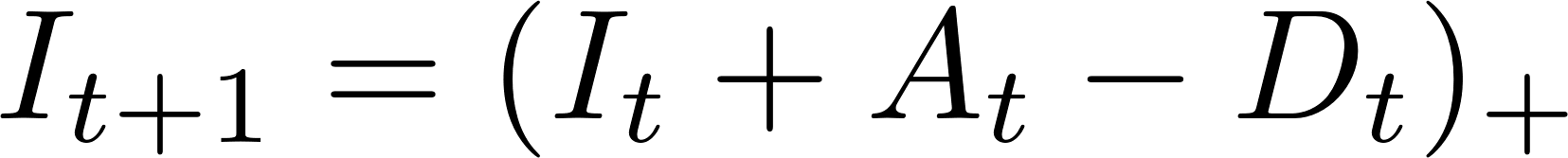 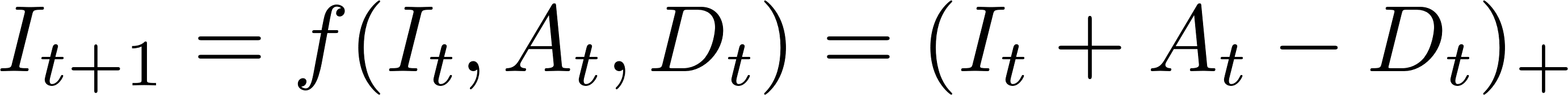 5
Research Questions
What are formulations of distributional robust stochastic control problems?

What are statistical learning complexities?
6
Content
Formulation
Current-Action-Aware Adversary
Current-Action-Unaware Adversary

Bellman equations

Statistical complexities
7
Formulation
State: X; action: A, randomness: W.
A known state dynamic function:

A known reward function:
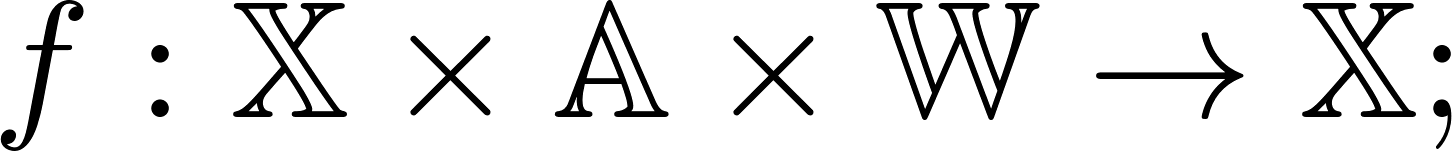 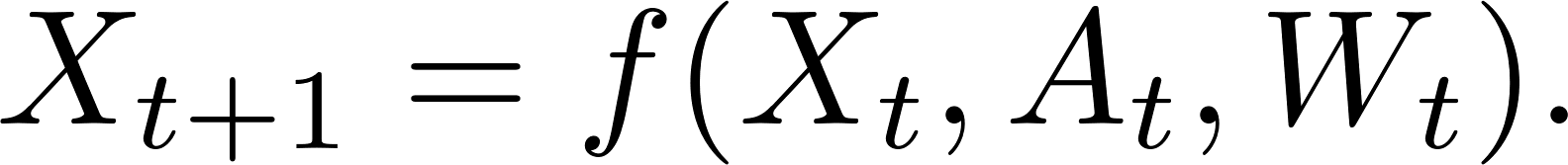 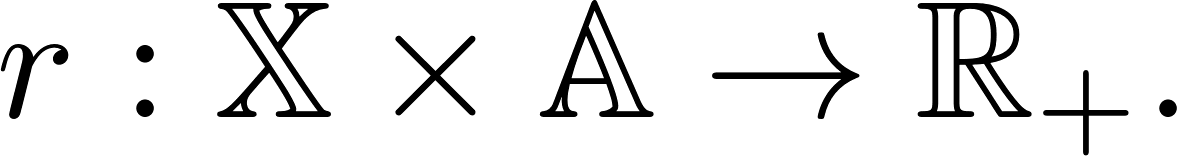 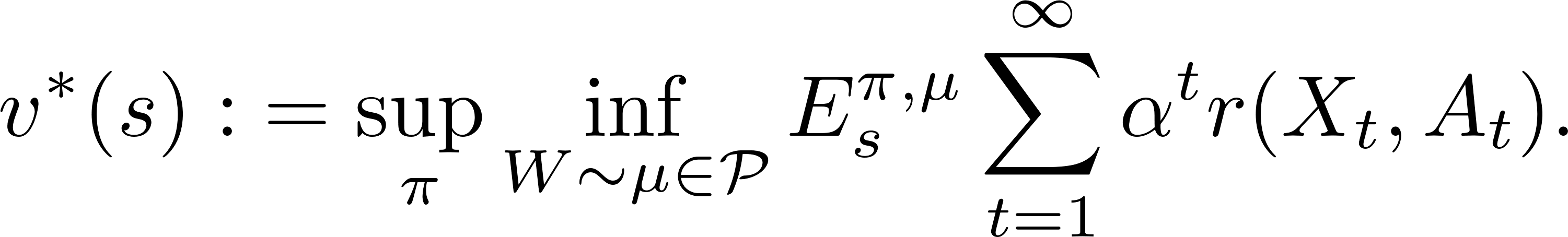 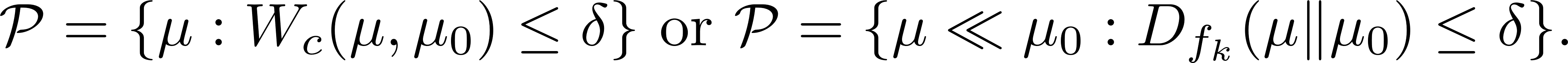 8
Uncertainty Set
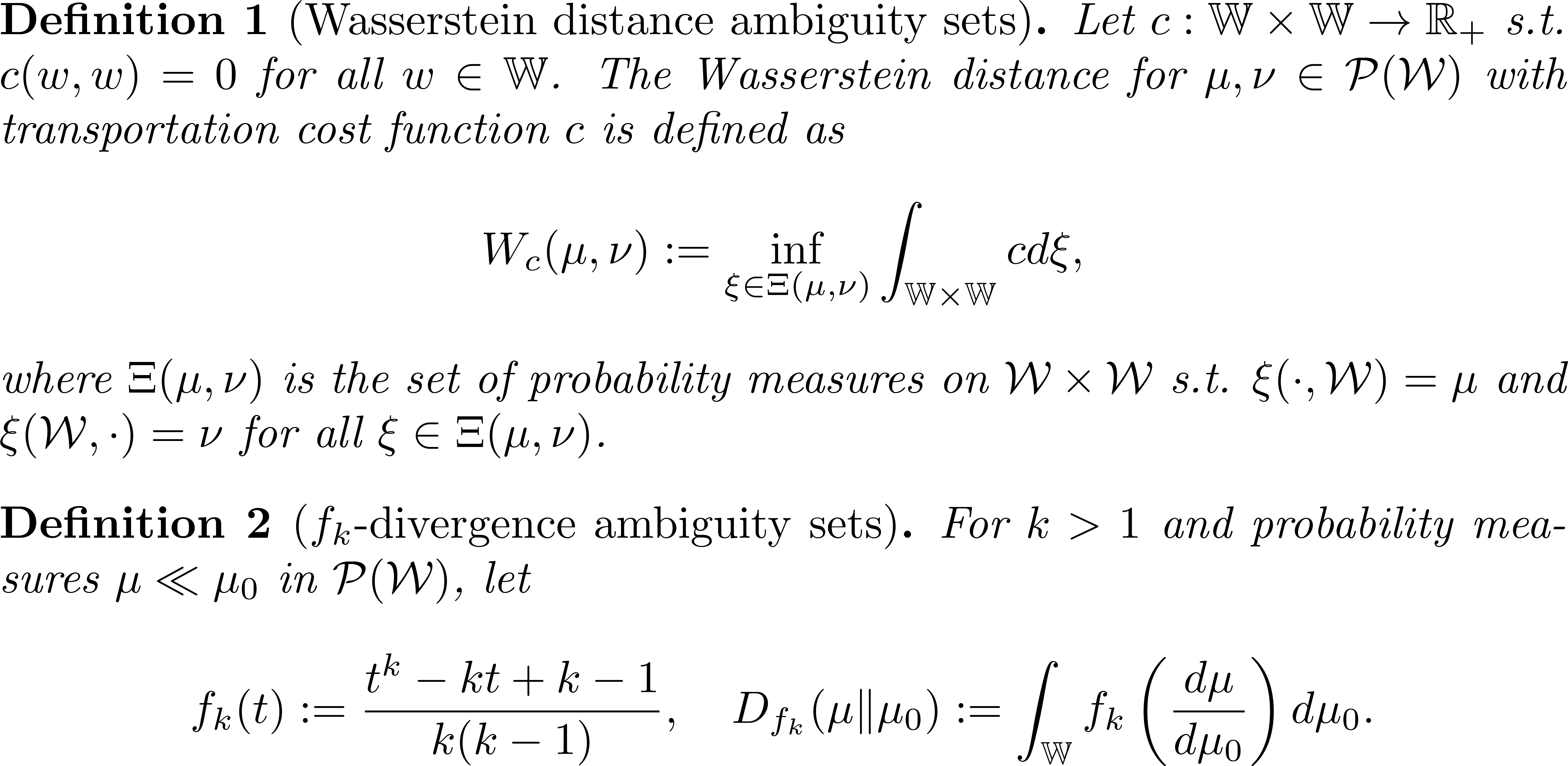 9
Statistical Learning Problem
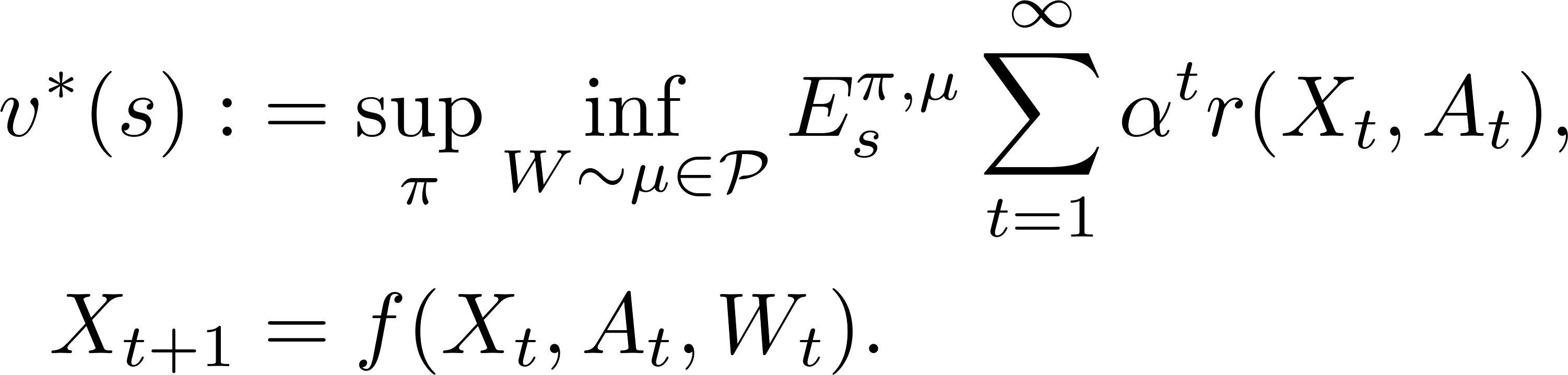 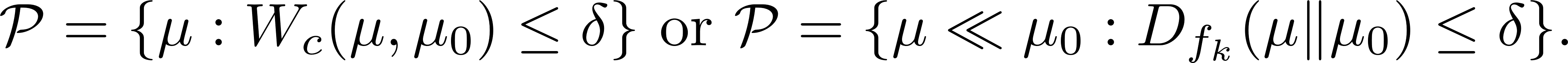 10
Adversaries
Current-action-aware (CAA) adversary:
Define the filtration
The adversarial choice:
SA-rectangularity. 

Current-action-unaware (CAU) adversary:
Define the filtration
The adversarial choice: 
 S-rectangularity.
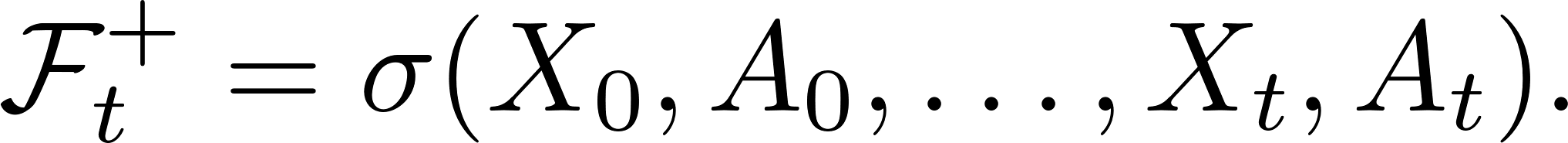 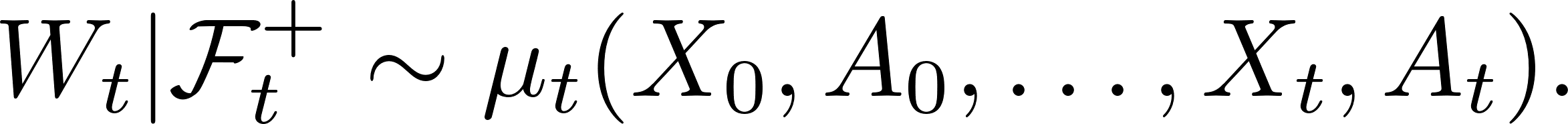 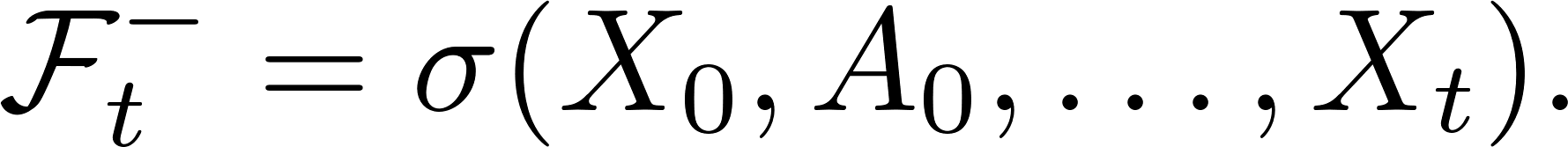 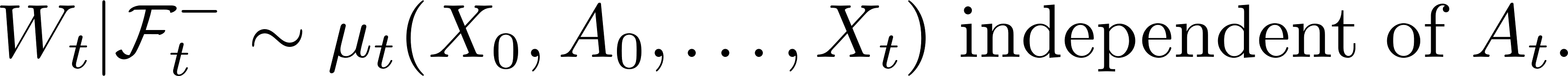 11
Bellman Equations
Current-action-aware case:



Current-action-unaware case:
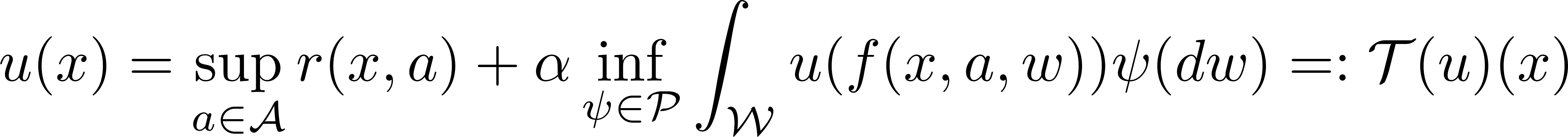 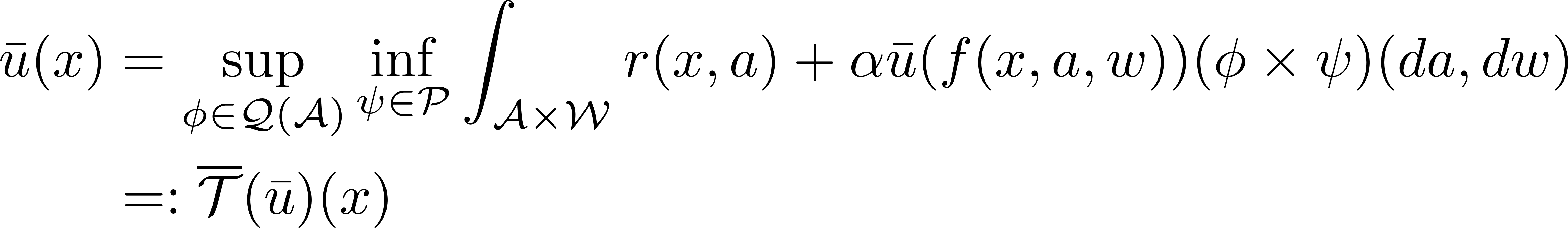 12
Dynamic Programming Principle
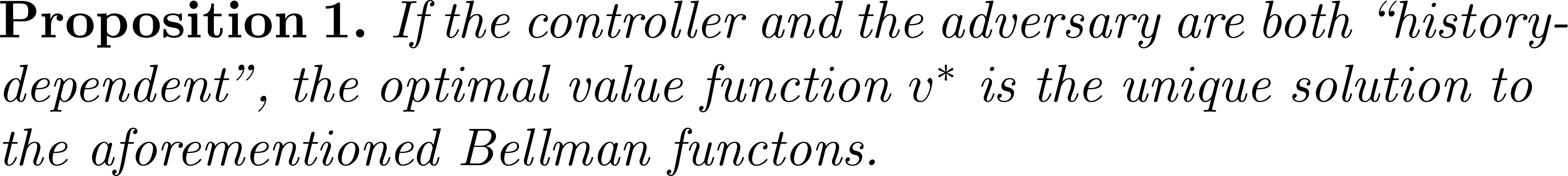 Remark: this proposition is not trivial. In fact, if the controller and the adversary are not “symmetric”, Proposition 1 may not be true.
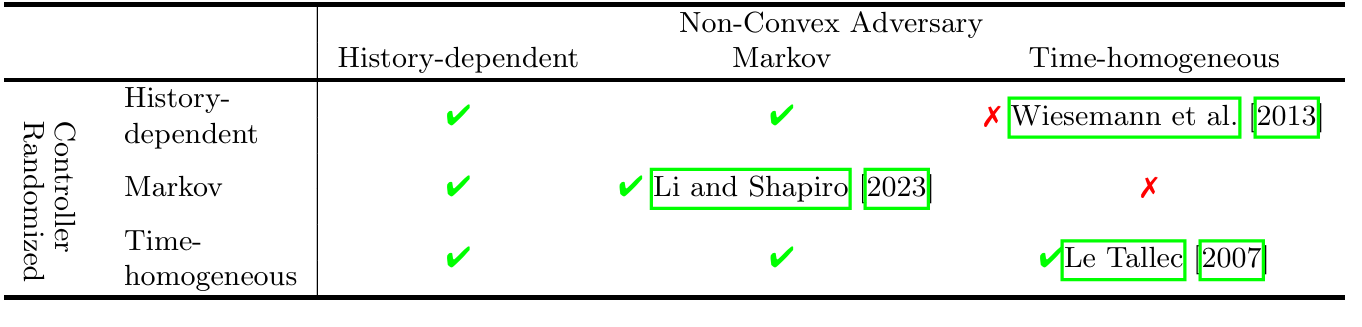 Wang, Shengbo, Nian Si, Jose Blanchet, and Zhengyuan Zhou. "On the foundation of distributionally robust reinforcement learning." arXiv preprint arXiv:2311.09018 (2023).
13
Statistical Learning Algorithm
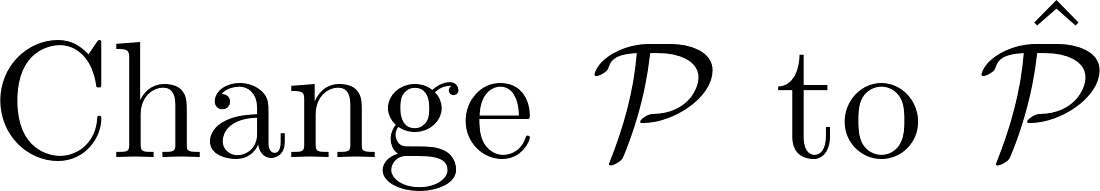 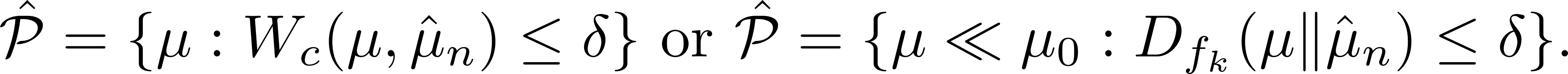 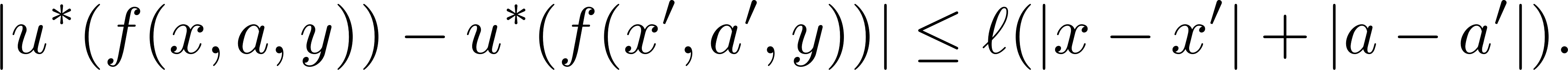 14
Results
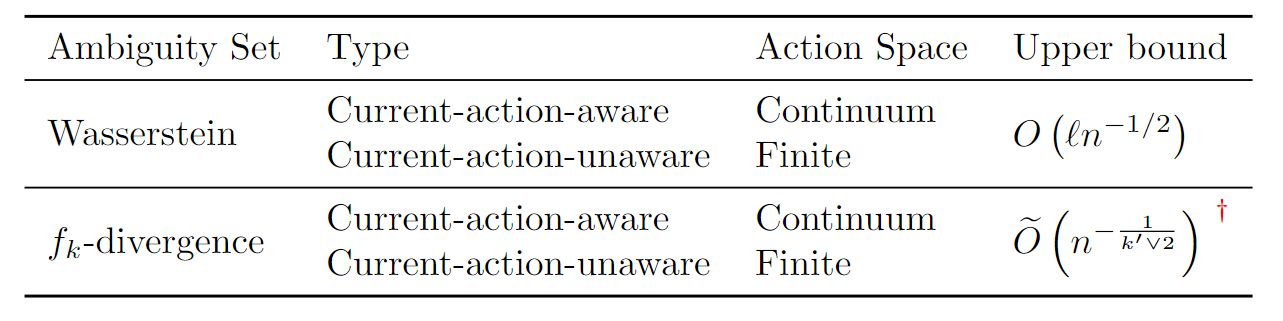 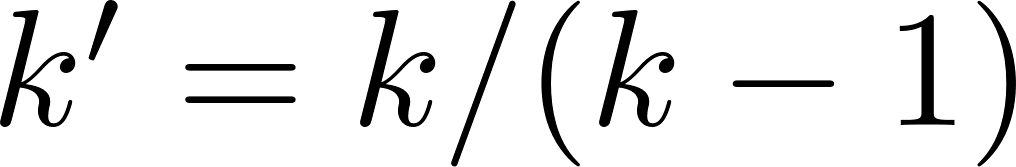 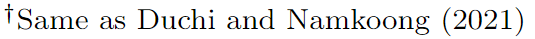 15
Application: Portfolio Optimization
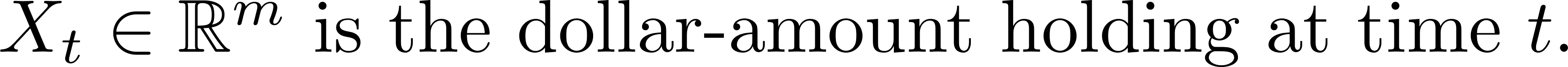 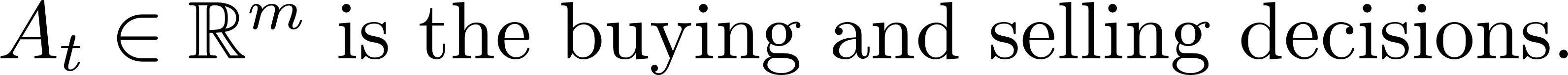 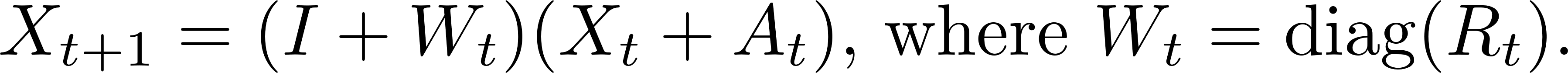 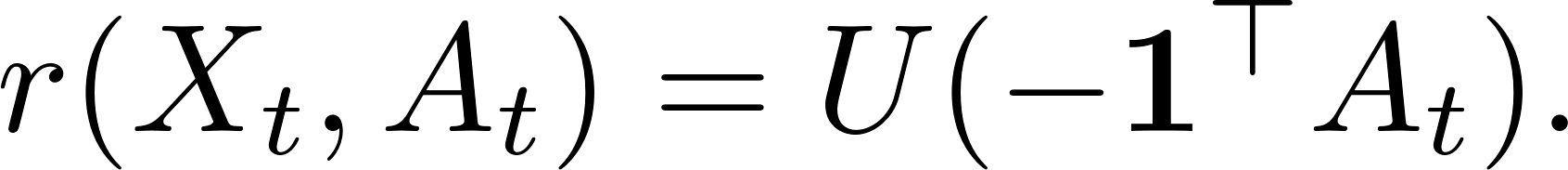 16
Conclusion
Distributional robust stochastic control with a known state recursion is a more natural formulation in many contexts.
The sample complexities could be derived even for continuous state-action spaces.
Potentially less conservative and easy to learn.
Takeaway: A well-crafted formulation that uses available information effectively is crucial for the DRO problem to ensure tractability, learnability, and reduced conservativeness.
17
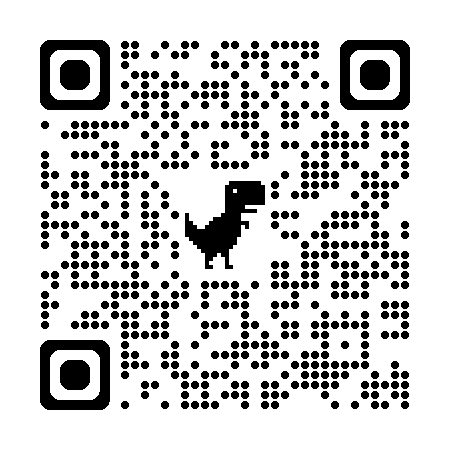 Q & A
Arxiv: 2406.11281
18